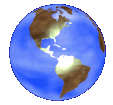 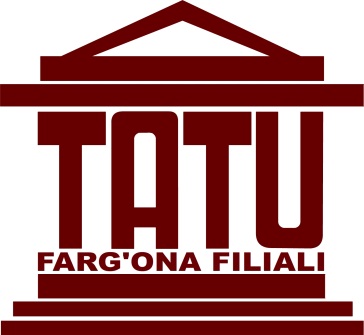 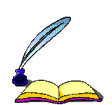 C++ дастурлаш тилининг алфавити, исмлар ва идентификаторлар, математик стандарт функциялар
Тошкент ахборот технологиялари университети Фарғона филиали ассистенти 
Абдумалик Абдугоппорович Хоитқулов
Режа:
С++ дастурлаш тилининг алфавити
Исмлар ва идентификаторлар
Математик стандарт функциялар
C++ дастурлаш тилининг хизматчи сўзлари
С++ дастурлаш тилининг алфавити
Маълумки, ҳар қандай тилни ўрганиш унинг алфавитини ўрганишдан бошланади. Тилнинг алфавити - шу тилгагина тегишли бўлган асосий белгилари ва тушунчалар тўпламидан иборат бўлади. C++ дастурлаш тилининг алфавитини ташкил этувчи асосий белгилар жамламасини 3 гуруҳга ажратиш мумкин: 
ҳарфлар, рақамлар ва махсус белгилар.
Тил алфавитининг металингвистик формуласи қуйидагича бўлади: 
<асосий белги>=<ҳарф><рақам><махсус белги>
	Ҳарф сифатида катта ва кичик лотин ҳарфлари ишлатилади. Лекин, матнлар ва дастурга изоҳлар ёзиш учун кирилл алифбосининг бош ва кичик ҳарфларини ҳам алфавитга киритилган.
Рақамлар сифатида оддий араб рақамлари олинган:
	<рақам>=01234...9
	Махсус белгилар кўп сонли ва бир жинссиз бўлганлиги учун уларни ўз навбатида 4 та гуруҳга ажратамиз:
	<махсус белги>=<арифметик амал белгиси>  <солиштириш амали белгиси>  <ажратгич>  <хизматчи сўз>
	<арифметик амал белгиси>= *  /  +  -
Бу амаллар мос равишда кўпайтириш, бўлиш, қўшиш ва айириш белгилари ҳисобланади. Солиштириш амалларининг белгилари, уларнинг математик ифодаси ва амалларнинг маъноси 1-жадвалда ўз ифодасини топган. Бу ерда шу нарсага аҳамият бериш керакки, баъзи бир амаллар иккита белги орқали ифодаланган.
Ажратгичлар гуруҳини қуйидаги белгилар ташкил қилади:
<ажратгич>= .  ,  :  ;  (  )  [  ]  {  }  ‘
	Ажратгичларнинг вазифаларини тилни ўрганиш давомида аниқлаб борамиз.
6
Исмлар ва идентификаторлар
Маълумки, маълумотларнинг таҳлили жараёнини ифодаловчи алгоритм турли хил объектлар (ўзгармаслар, ўзгарувчи миқдорлар, функциялар ва ҳоказо)  устида иш олиб боради. Бу объектларга уларнинг вазифаси ва қабул қиладиган қийматларига қараб махсус исмлар берилади. Шу исмларни одатда, идентификаторлар деб аталади. 
	Идентификатор деб ҳарф ёки "_" белгисидан бошланувчи, ҳарф,  рақам ва "_" белгисининг ихтиёрий кетма-кетлигига айтилади:
<идентификатор> = <ҳарф><идентификатор><ҳарф><идентификатор> <рақам>
7
Хизматчи сўзлардан идентификатор сифатида фойдаланиш мумкин эмас. Одатда идентификатор сўзининг ўрнига қулайроқ ва қисқароқ қилиб исм дейиш мумкин. Дастурда қатнашувчи объектларга исмларни  дастур тузувчи ўз ихтиёрига кўра танлаб олиши мумкин. Бир хил исм билан бир неча хил объектларни номлаш мутлақо мумкин эмас.
	Исмларга мисоллар:
	_Burchak,  _A1,  Ahmad_Berdiev,  C,  Summa,  Time,  A, S1, …
Математик стандарт функциялар
C++ дастурлаш тилида математик стандарт функцияларни ишлатиш учун дастурга алоҳида кутубхонани чақирилиб олинади. Бу кутубхона math.h ёки cmath калит сўзлари ёрдамида чақирилади. Бу математик кутубхонада математика фанида ишлатиладиган барча функциялар берилган. Қуйида келтирилган жадвалда баъзи математик функцияларни C++ дастурлаш тилида ёзилиши келтирилган:
Бу функциялардан ташқари ўзгармасларнинг ҳам қийматлари берилган. Масалан, ҳаммамизга маълум бўлган математика курсидаги π сони C++ дастурлаш тилида M_PI деб ёзилади. Қуйидаги жадвалда π сони билан боғлиқ бўлган ўзгармаслар келтирилган:
C++ да сўз деб бир нечта белгилар кетма-кетлиги тушунилади. 
	Хизматчи сўз деб С++ тилидаги стандарт ном тушунилади. Бу ном махсус маънони англатади ва уни маълумотларга бериб бўлмайди 
	Масалан:int, float, for, while.	
Хизматчи сўзлар гуруҳи жуда кенг, шунинг учун бу сўзларни ҳаммасини бирданига ёдлаб, эслаб қолиш шарт эмас, балки улардан фойдаланиш давомида кетма-кет эслаб қолинаверади:
C++ дастурлаш тилининг хизматчи сўзлари
16
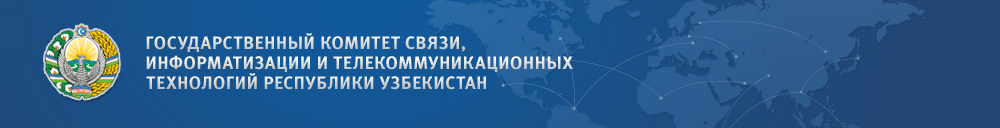 Мустақил иш учун тавсия этилаётган мавзулар рўйхати